Week 5
Year 5 – Maths
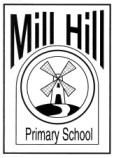 This week in Year 5, we are focusing on decimals. We will be representing and solving problems that include decimals. We will look at 2 digit by 3 digit multiplication and use long multiplication to solve problems.





Remember to use TT Rockstars to practise your times tables! https://play.ttrockstars.com/auth/school/student
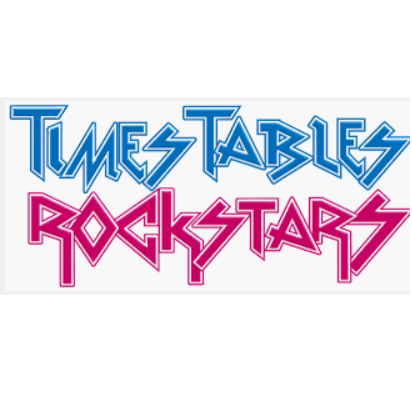 Week 5  
Year 5 – Maths
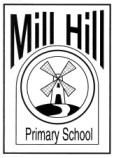 On the following page you will find links to home learning work set for Monday - Friday…
On each link, you will find a 15 minute teaching video - make sure that you have  a pencil and paper ready in case you're asked to write anything down.
Click next to turn to the following page and bring up the activity that you can complete online or print off.
Before finishing the work, test your knowledge with the quiz.
At the end of the Week 5, come back and try the challenge sheet - 
    ‘Magical Maths’ to see how much you have remembered.
Want some extra challenges? Try the worksheets towards the end of the PowerPoint.
Week 5  
Year 5 – Maths
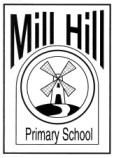 Monday  -  To use mental multiplication strategies
https://classroom.thenational.academy/lessons/decimals-to-use-mental-multiplication-strategies

Tuesday -  To solve and represent decimal problems.
https://classroom.thenational.academy/lessons/decimals-to-solve-and-represent-decimal-problems

Wednesday – To represent two digit multiplication
https://classroom.thenational.academy/lessons/decimals-to-represent-two-digit-multiplication

Thursday – To solve three by two digit multiplication
https://classroom.thenational.academy/lessons/decimals-to-solve-three-by-two-digit-multiplication

Friday – To solve long multiplication problems
https://classroom.thenational.academy/lessons/decimals-to-solve-long-multiplication-problems

Challenge sheet
To test what you have learnt, complete the ‘Magical Maths’ sheet on the next page and then mark your own work.
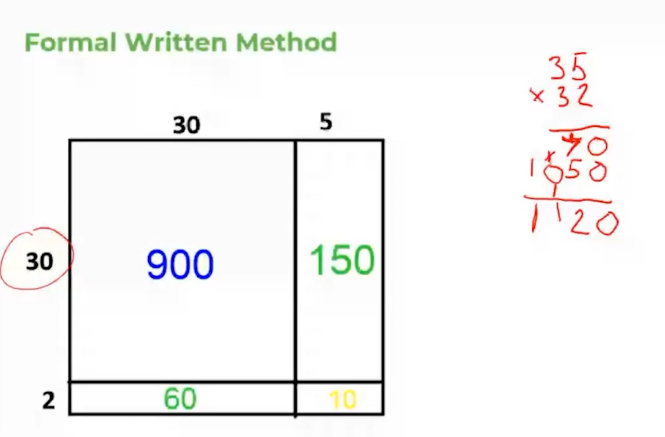 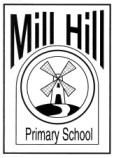 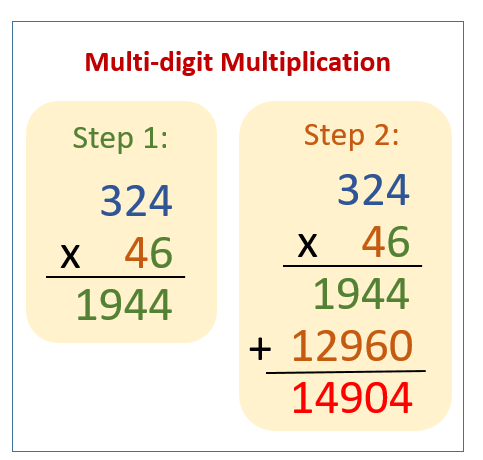 How do we multiply a 3-digit number by a 2-digit number?
1. Multiply by the number in the ones place.
2. Put a zero (place holder) below in the ones place.
3. Multiply by the number in the tens place.
4. Add them up.
Week 5 
Year 5 – Magical Maths
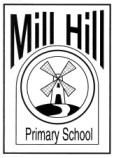 5)
3)
1)
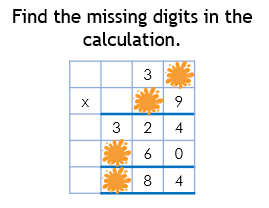 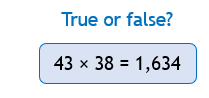 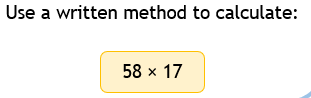 4)
2)
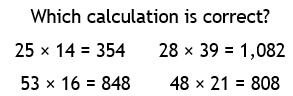 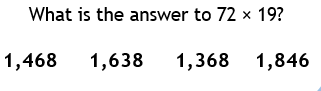 Click onto the next page to see the answers
Week 5 
Year 5 – Magical Maths ANSWERS
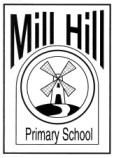 5)
3) True
1) 58 × 17 = 986
4) 53 x 16 = 848
2) 1368
Try this worksheet
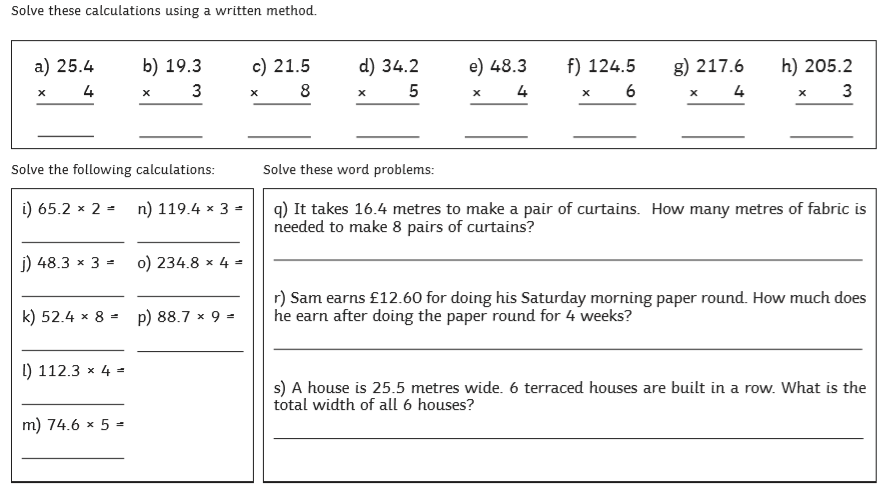 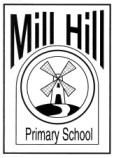 Answers
Try this worksheet
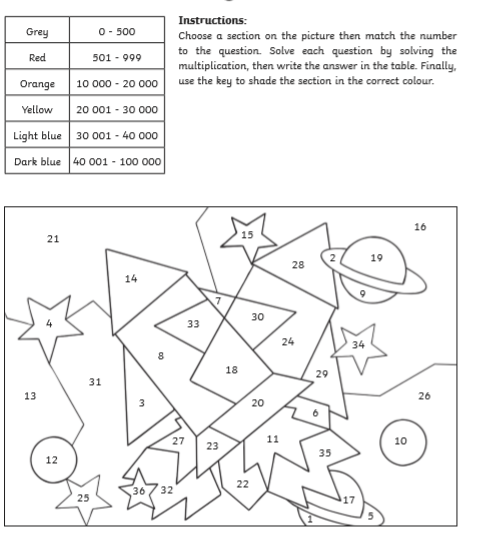 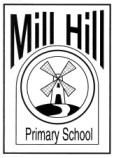 Try this worksheet
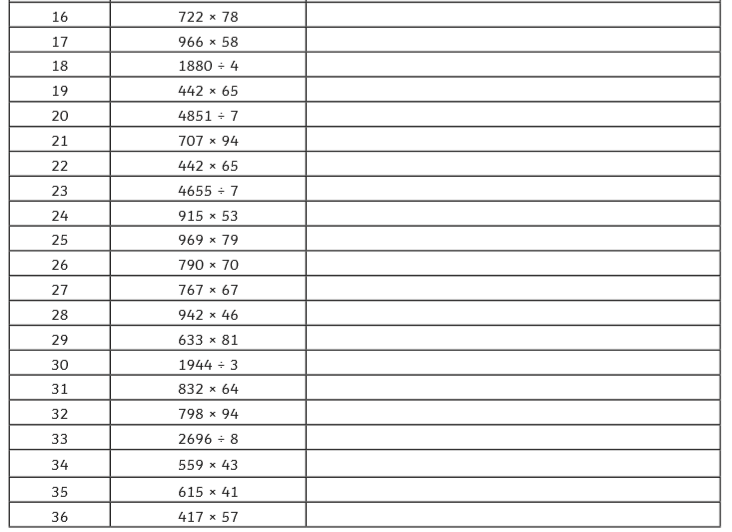 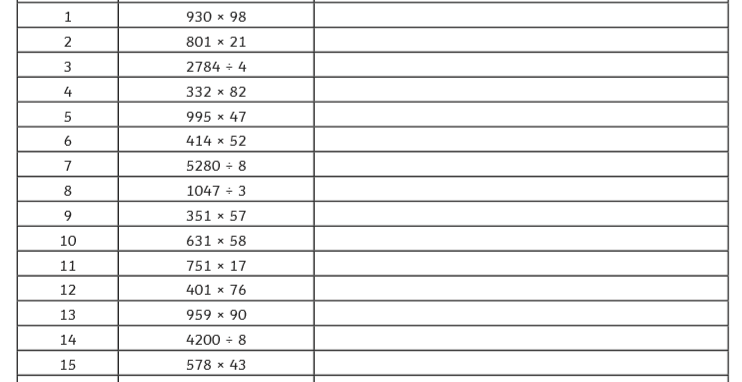 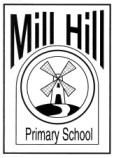 Try this worksheet
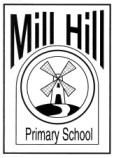 Answers
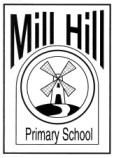 Remember to practise your times tables.
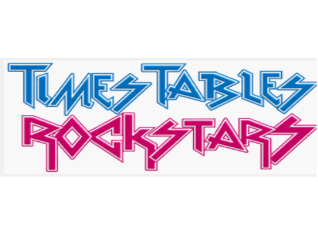 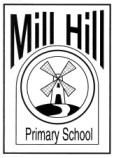 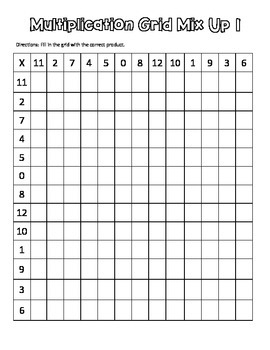